Die Sechserkette
Das Vereinigungsband
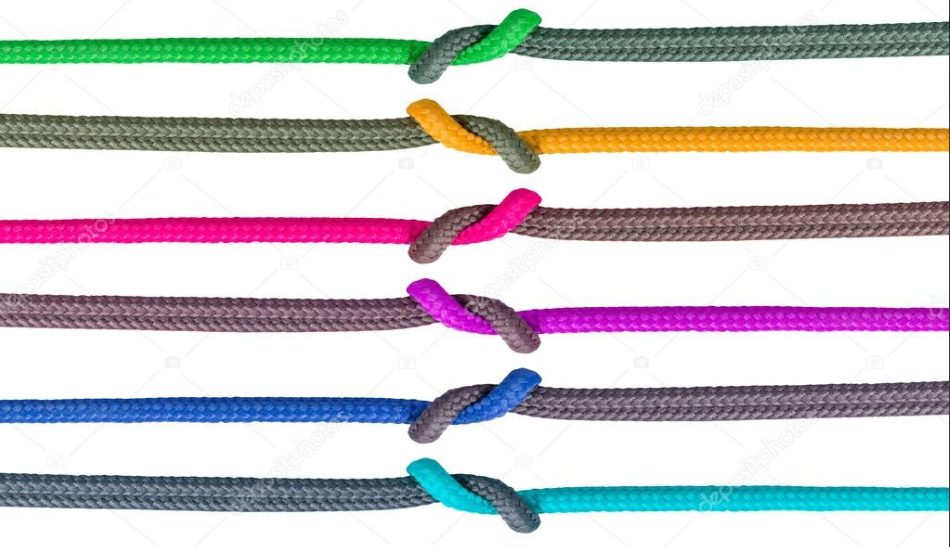 Die Sechserkette
Die Sechserkette
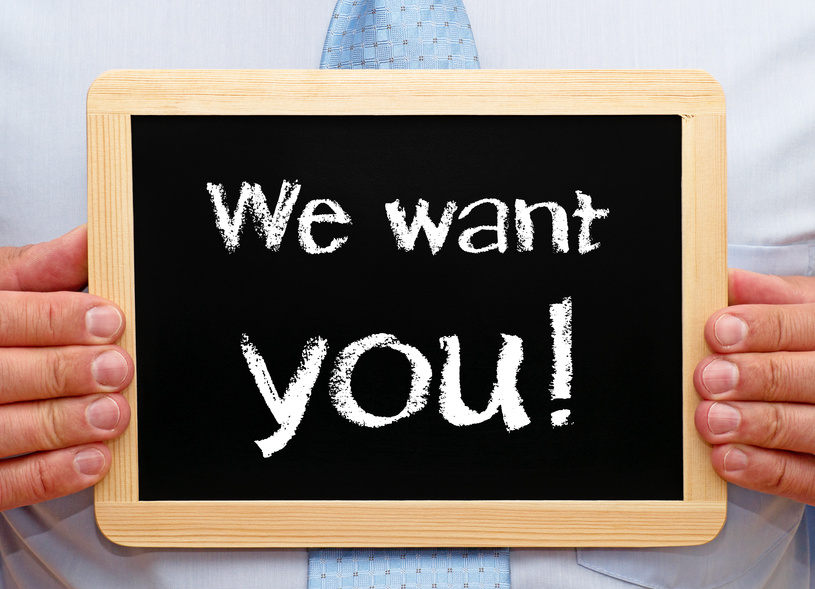 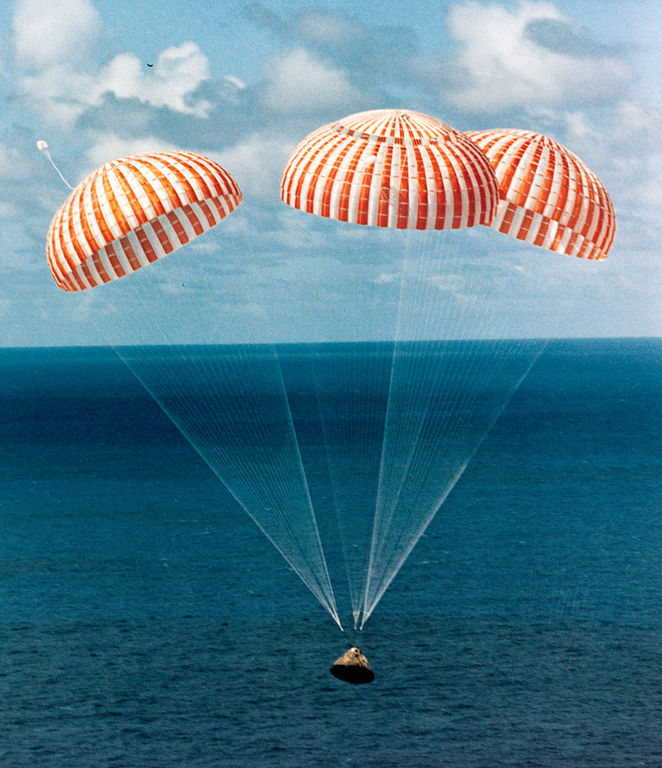 Redundanzen schaffen
Agenda
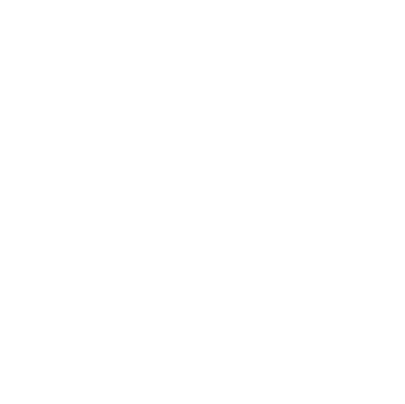  Ziel: Interesse an Karriere mit Fonds Europe wecken
1. Einleitung: Persönlicher Nutzen
2. Irritieren: Durch Frage
3. Animieren: Durch abstrakte Markt-Chance
4. Animieren: Durch aktuelle Perspektive
5. Verbindung: Durch eigene PR
6. Animieren: Positive Adjektive 
 Terminieren
Das Vereinigungsband
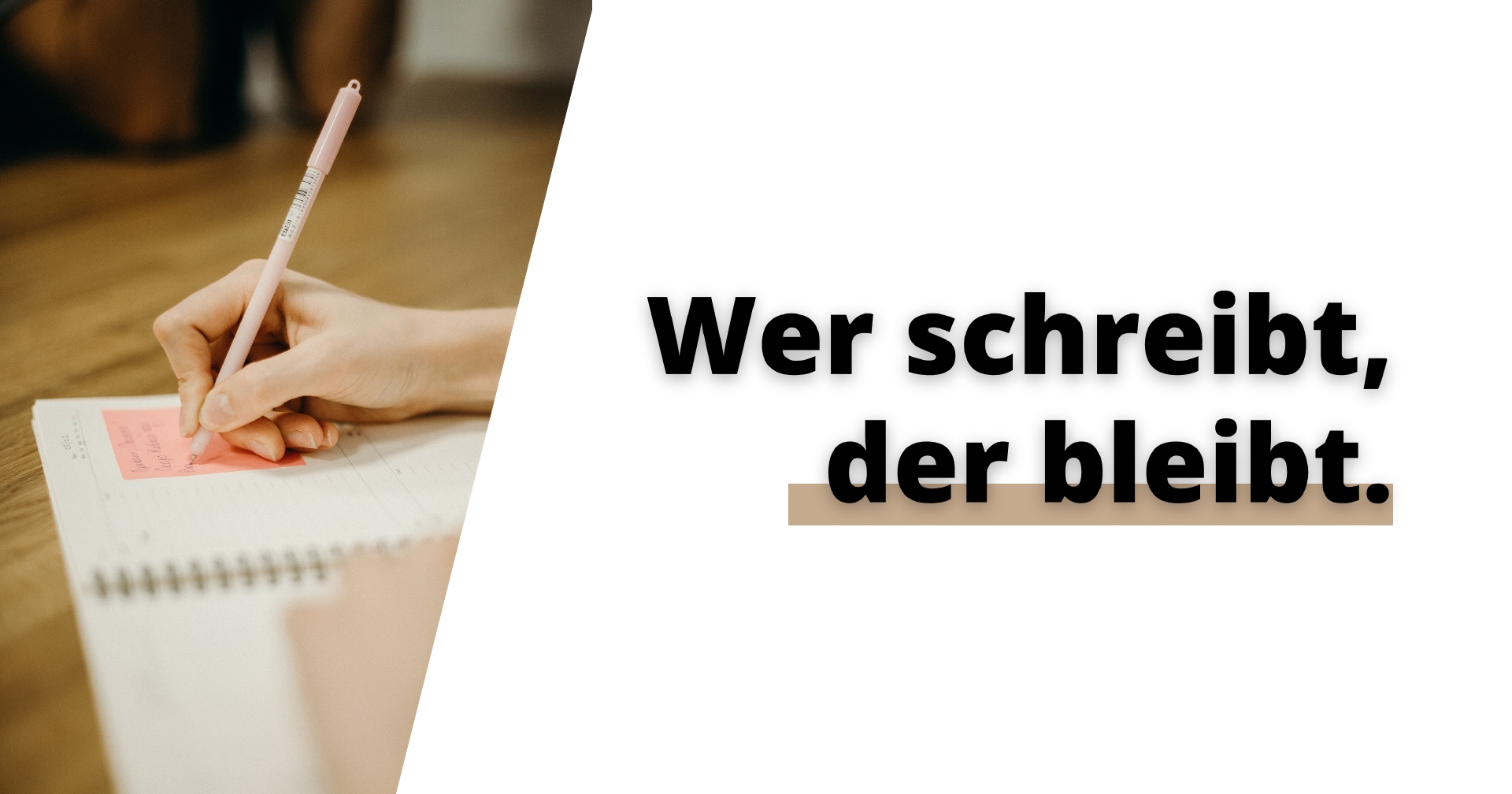 Erfolg durch Routine 12/33/55
Das Vereinigungsband
"Die vorherige ausdrückliche Einwilligung des Angerufenen mit dem Anruf muss vorliegen." 

Lieber Kunde / Interessent,

In wie weit konnten wir Sie mit Ihrem Vorteil XY begeistern?
 
Was glauben Sie, wie viele Menschen in Deutschland bislang ein Investmentdepot haben?

Unser Ziel als Unternehmen ist es,durch Investmentfonds alle Menschen in Deutschland an den Gewinnen der Wirtschaft zu beteiligen
 
Wir haben bereits die ersten klugen Köpfe, die das Unternehmen von Anfang an mit aufbauen und diesen riesigen Markt erobern wollen.

Sehen Sie, ich bin damals genau wie Sie gestartet…(PR-Story)!

Schade, dass Ihr Chef Sie so wenig fördert obwohl Sie doch mit “persönlichen Stärken” (sympathisch, neugierig, eloquent, zielstrebig…)
 

 Ich kann Ihnen nichts versprechen, aber wenn Sie mögen, kann ich Sie mit unserem Standortleiter bekannt machen.
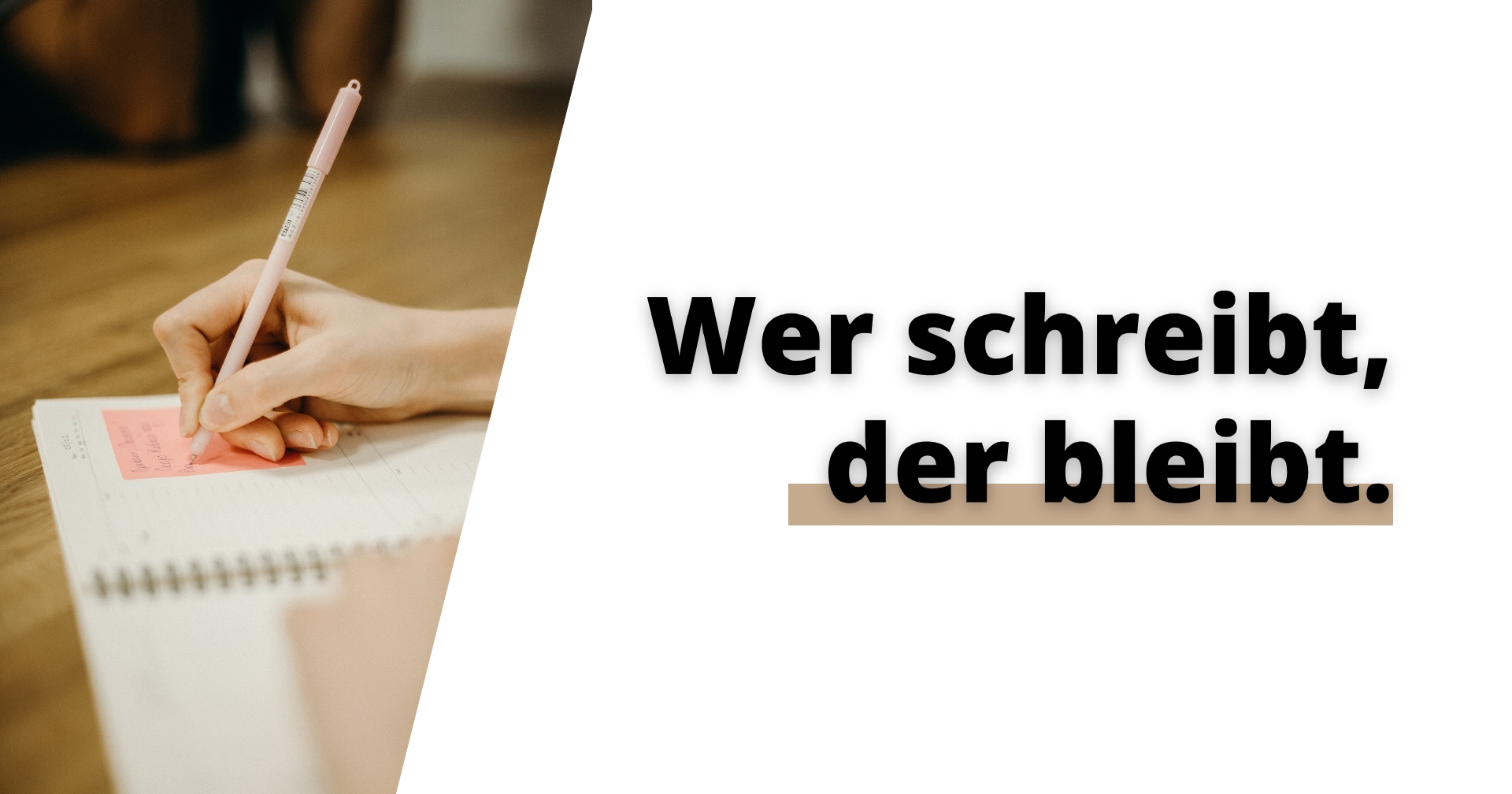 Erfolg durch Routine 12/33/55
Die Methode der Millionäre
14.11.2021
Fonds Europe Business Akademie - Aus- und Weiterbildung
10
Disclaimer
© 2018 Fonds Europe Financial Services GmbH.
11/14/2021
Fonds Europe Business Akademie - Aus- und Weiterbildung
12